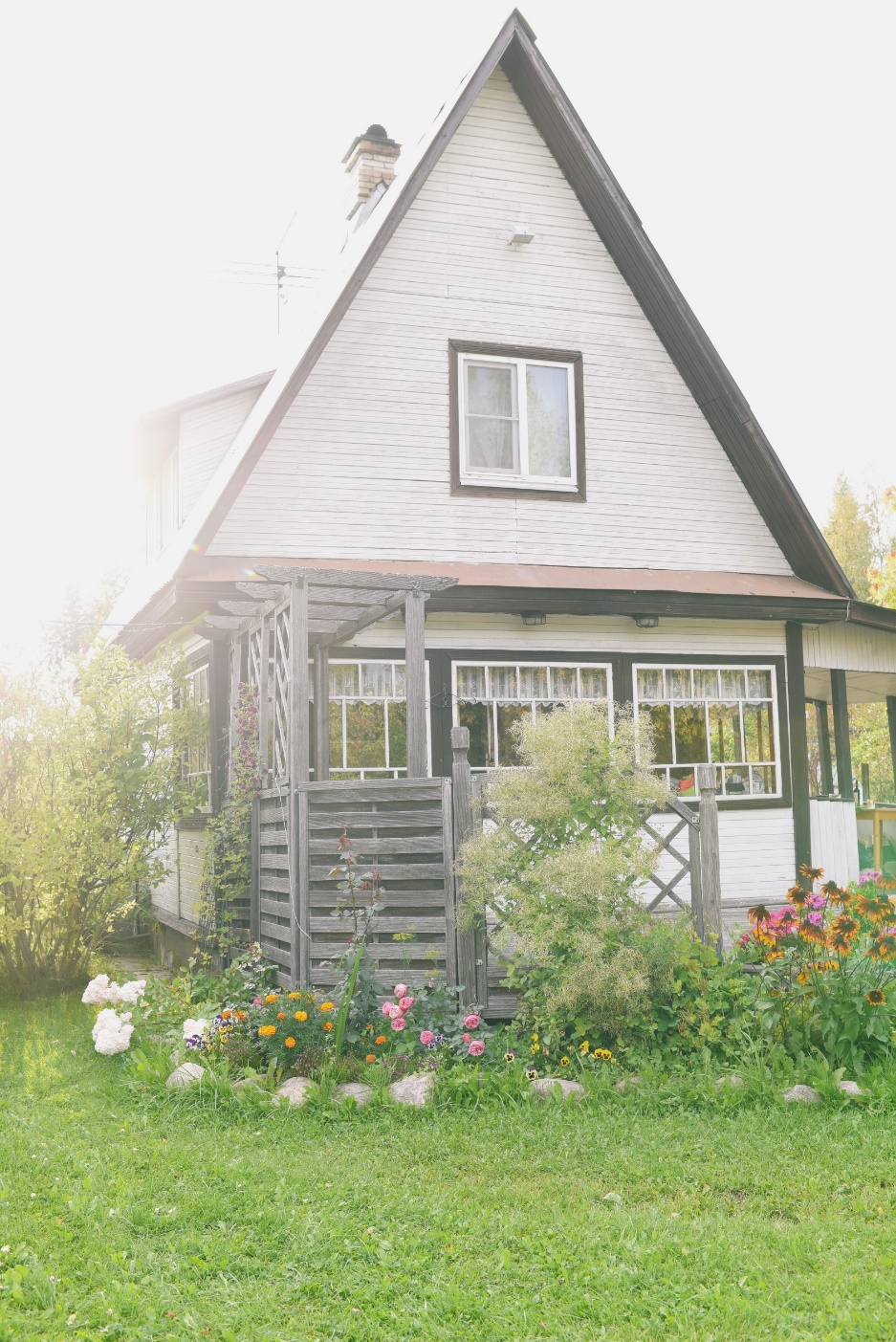 语文园地（五）
语文精品课件 一年级上册
授课老师：某某
授课时间：20XX
识字加油站
wǔ
zuó
nián
上个月
上午
昨天
去年
jīn
jīn
zhè
下午
今天
今年
这个月
wǎn
下个月
晚上
明天
明年
我的发现
很多木字
旁的字都和树
木有关。
很多草字
头的字都和植
物有关。
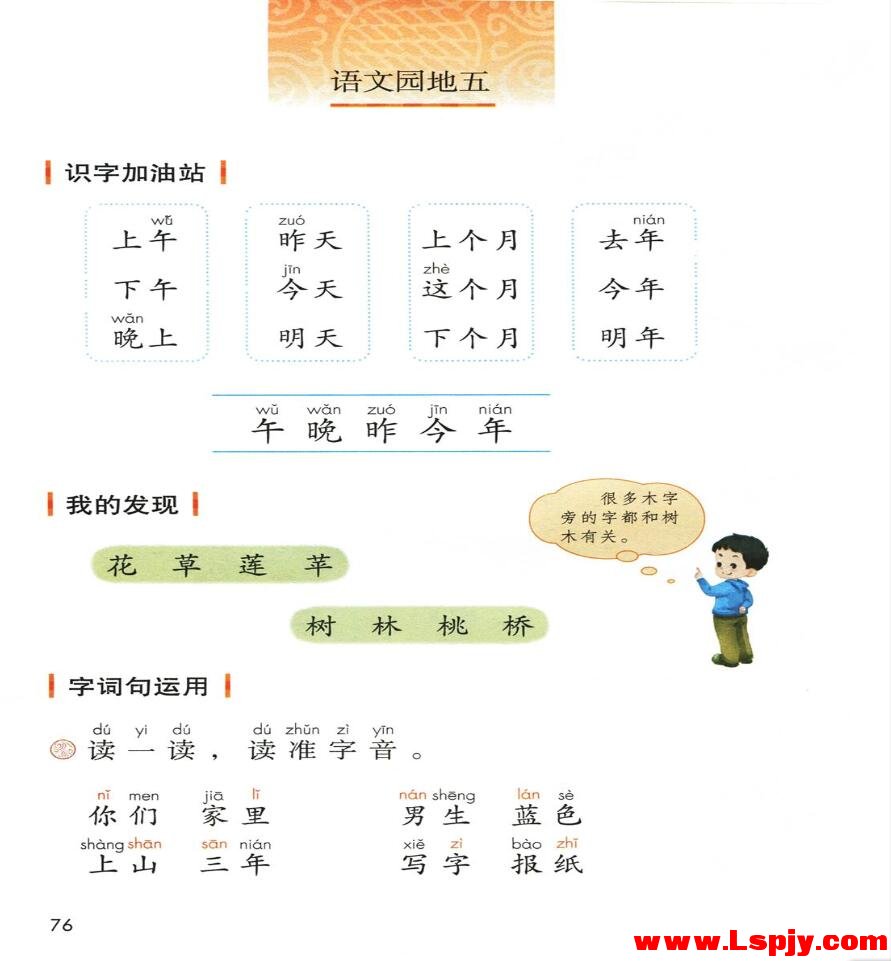 花
草
莲
苹
树
林
桃
桥
字词句运用
dú  yi dú     dú zhǔn zì yīn
读一读，读准字音。
nán   shēng  lán  sè
nǐ  men      jiā  lǐ
男生  蓝色
你们  家里
shàng shān     sān nián
xiě  zì      bào  zhǐ
上山  三年
写字  报纸
连一连：
lán  shān  nǐ   zhǐ   nán   lǐ   sān   zì
你 里 男 蓝 山 三 字 纸
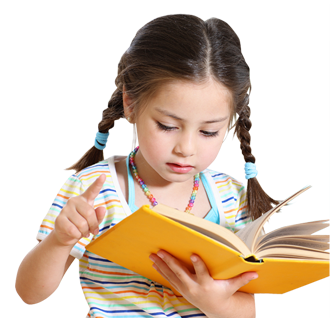 书写提示
林
天
天
天
林
林
本
儿
本
本
儿
儿
笔顺规则：
先撇后捺
笔顺规则：
从左到右。
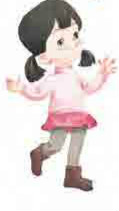 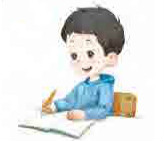 日积月累
悯 农 （其二）
mǐn     nóng
qí    èr
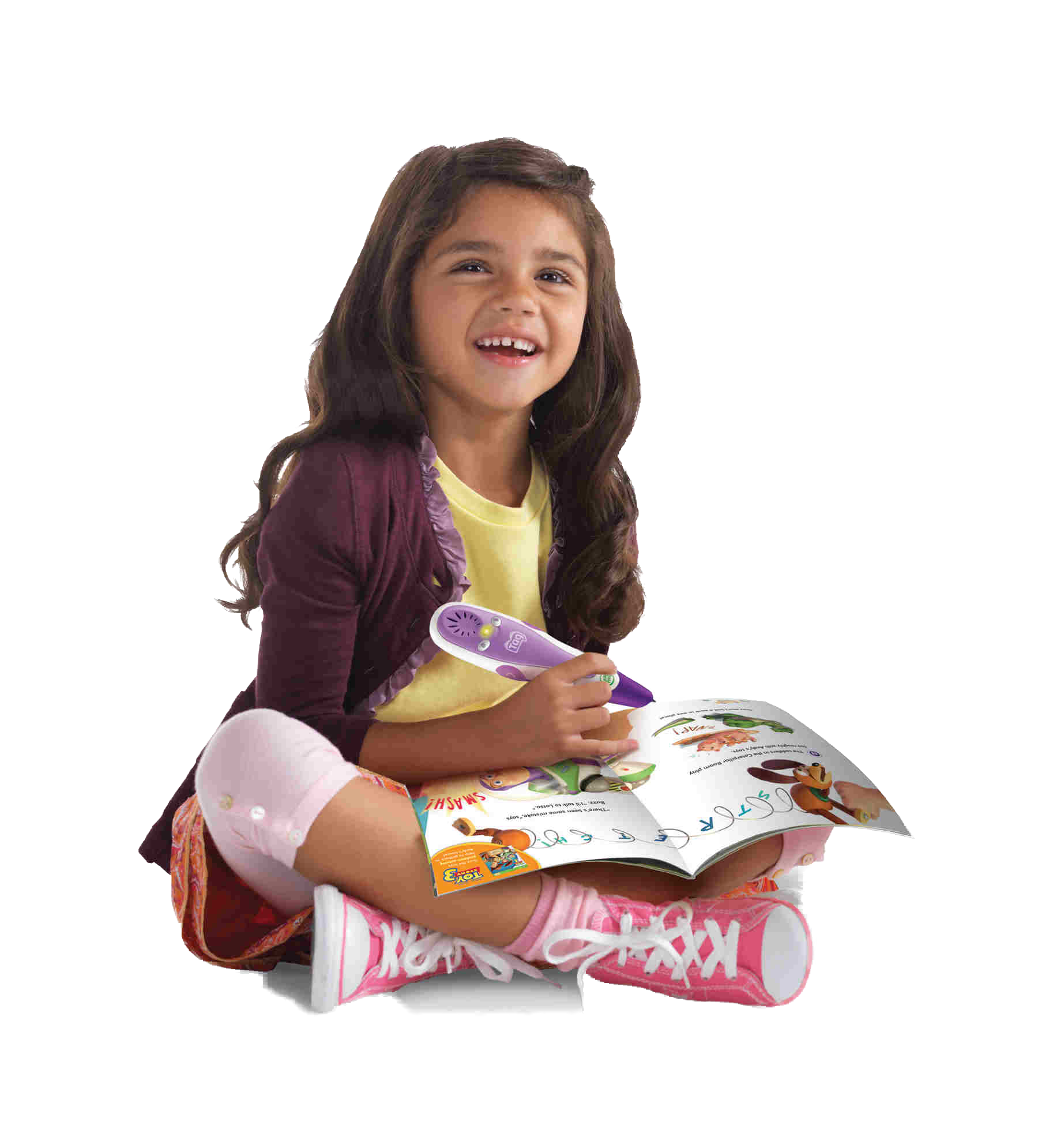 táng            lǐ     shēn
[ 唐 ] 李 绅
chú   hé    rì   dāng   wǔ
锄 禾 日 当 午，
汗 滴 禾 下 土。
谁 知 盘 中 餐，
粒 粒 皆 辛 苦。
hàn   dī    hé    xià   tǔ
shuí  zhī   pán  zhōng  cān
lì   lì    jiē   xīn   kǔ
日积月累
悯 农
锄禾日当午，
汗滴禾下土。
谁知盘中餐，
粒粒皆辛苦。
[ 唐 ] 李 绅
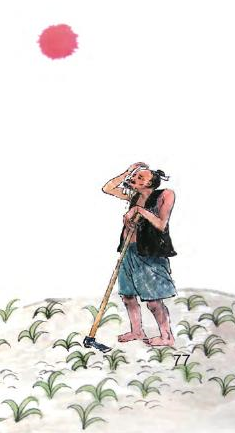 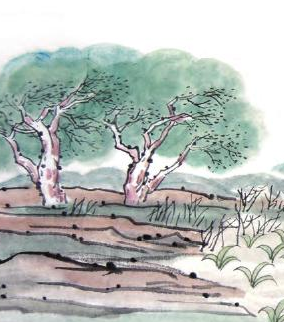 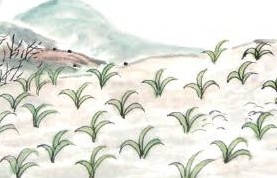 和大人一起读
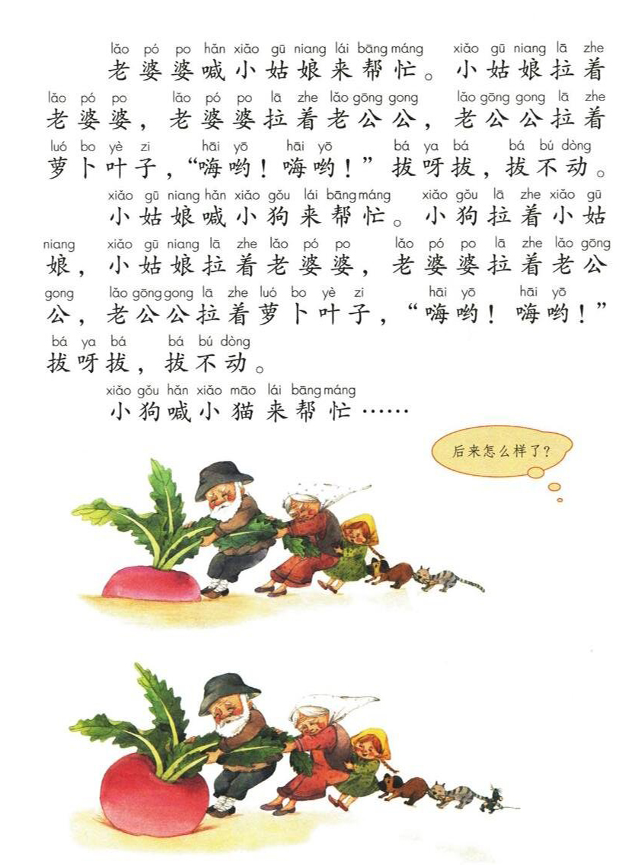 bá  luó  bo
拔萝卜
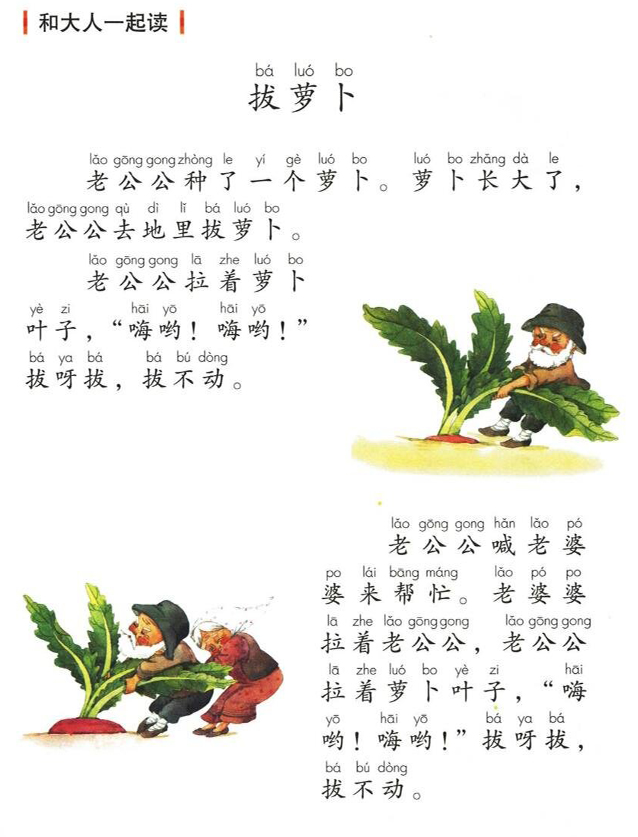 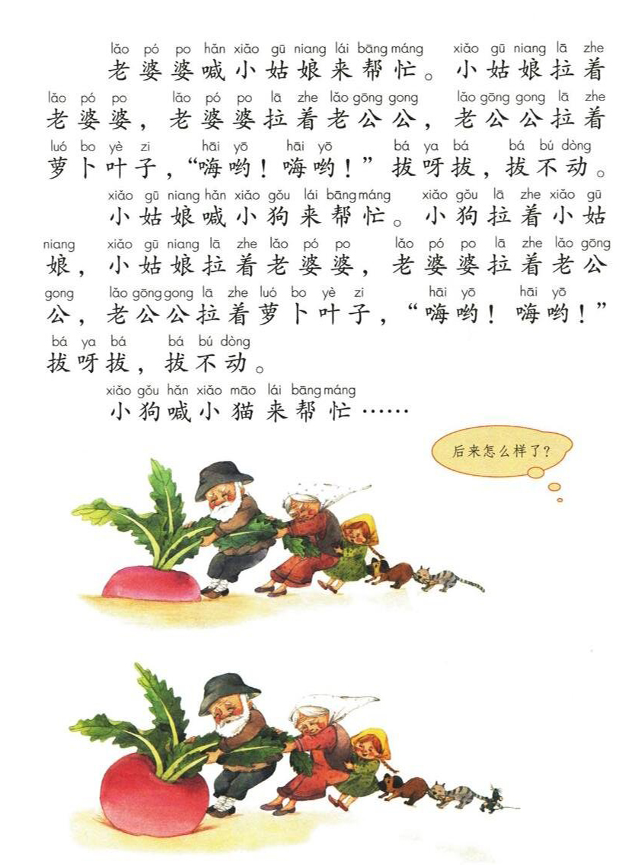 和大人一起读
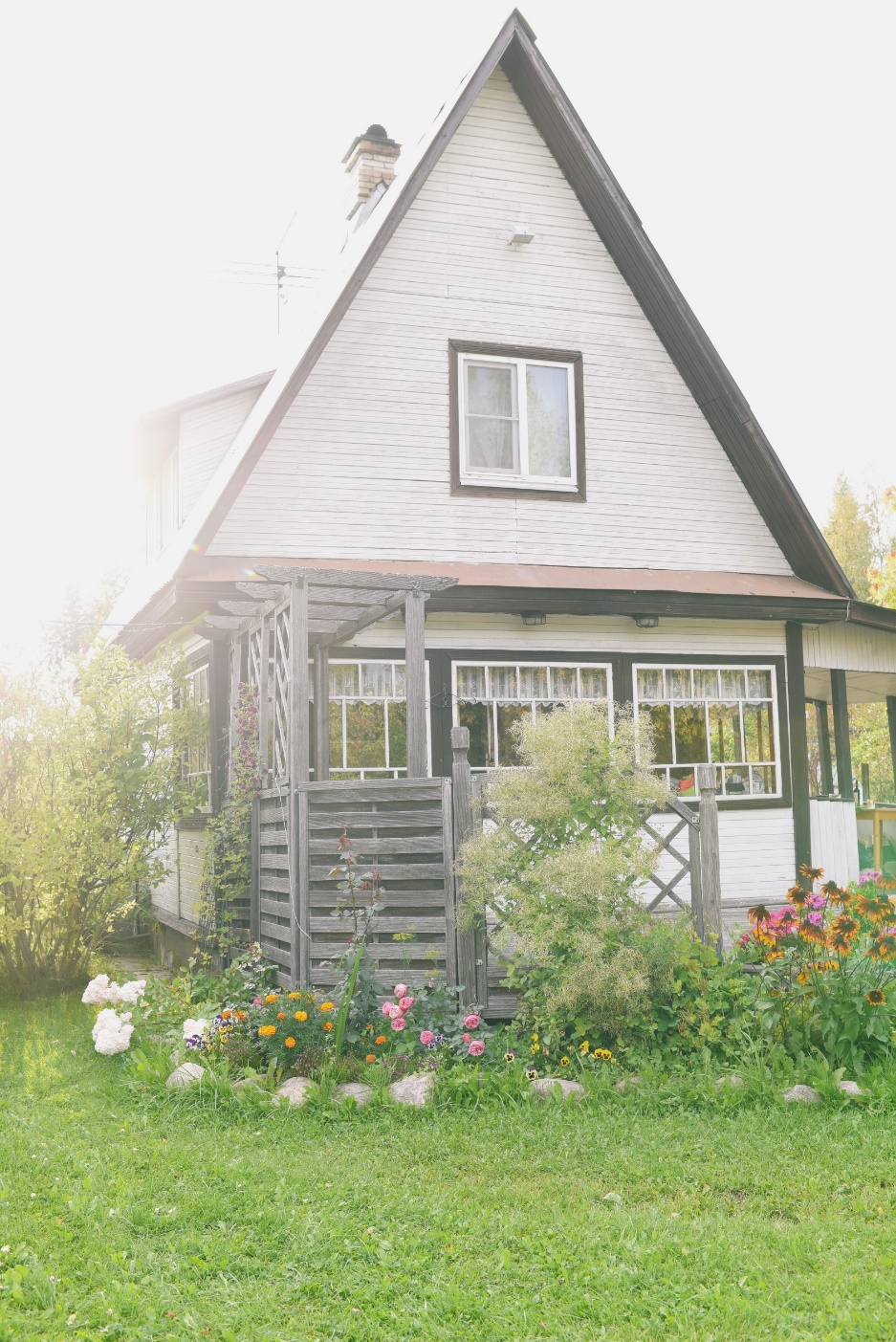 谢谢各位倾听！
语文精品课件 一年级上册
授课老师：某某
授课时间：20XX